AMSIP Communication Priorities
Friday, April 30, 2021
1
Information Needs
General Asset Management Knowledge – Messaging that builds general knowledge & support for AM
TAMS Data – Conveying the importance of quality data & its benefits
Decision Making – Demonstrating the importance of using TAMS data & AM principles to make decisions
TAMP Implementation – Ensuring the implementation of the TAMP
Coordination With External Stakeholders
2
Target Audiences
4/29/2021
3
1. Communicate Roles & Develop Initial Resources – Complete by June 30,2021
Add communication needs generated by the AMSIP work groups to messaging needs
Establish an on-going Work Group to provide feedback
Prepare initial materials
Include general information about AM & its importance
Provide examples showing benefits to MnDOT
Establish a shared portal
Present the communication plan to Senior Leadership
4/29/2021
4
2. District Rollout – Complete by December 2021
Develop materials targeted to Districts focused on the importance of TAMS data to decision making.
Customize examples to be relevant to each District
Include a variety of formats, including PowerPoints, handouts, posters, how-to-training, & videos
Post materials on the portal
Meet with District Management to explain objectives & provide the materials available
Share the information with Districts
4/29/2021
Optional Tagline Goes Here |  mndot.gov/
5
3. Central Office Rollout – Complete by March 2022
Meet with Central Office Management personnel to explain objectives & information available
Develop additional materials in collaboration with the Communication Work Group
Share the additional information
4/29/2021
Optional Tagline Goes Here |  mndot.gov/
6
4. MnSHIP/TAMP Rollout – Complete by December 2022
Identify communication topics that need to be shared
Develop the material & a plan for its distribution
Share the material
Monitor activities & support as needed
4/29/2021
Optional Tagline Goes Here |  mndot.gov/
7
5. On-Going Communication Efforts – Complete by December 2025
Monitor activities to promote AM & support when necessary
Present results to Executive & Senior Leadership to maintain support for AM
Annually review the plan & make necessary adjustments
Update the materials & put on the shared portal
4/29/2021
Optional Tagline Goes Here |  mndot.gov/
8
What Initial Materials Are Needed?
PowerPoint Slides
Handouts/Flyers
Videos
Other Materials
4/29/2021
Optional Tagline Goes Here |  mndot.gov/
9
PowerPoints – First Priorities
General TAM Information
TAMS Data
Implementation of TAMS may impact/change the way you do your job
Information specific to TAMS data collection
Information on why TAMS is important & how it’s used
4/29/2021
Optional Tagline Goes Here |  mndot.gov/
10
PowerPoints – Later Priorities
Decision Making to Support Project & Treatment Selection
Why program goals should match TAMP commitments
Understanding trade-offs
Considering future maintenance costs when programming projects
TAMP implementation 
Coordination with stakeholders
4/29/2021
Optional Tagline Goes Here |  mndot.gov/
11
Handouts & Flyers
TAMS is Making a Different
Quality Data Matters!
The Data You Collect Makes a Difference!
What Asset Management Means at MnDOT
4/29/2021
Optional Tagline Goes Here |  mndot.gov/
12
Questions
How does the work from the Asset Matrix & Pavement Preservation work groups fit into the plan?
How urgent is the development of a short, animated video on asset management?
How urgent are online training videos related to TAMS?
Is it reasonable to develop Asset Folios after the TAMP is developed?
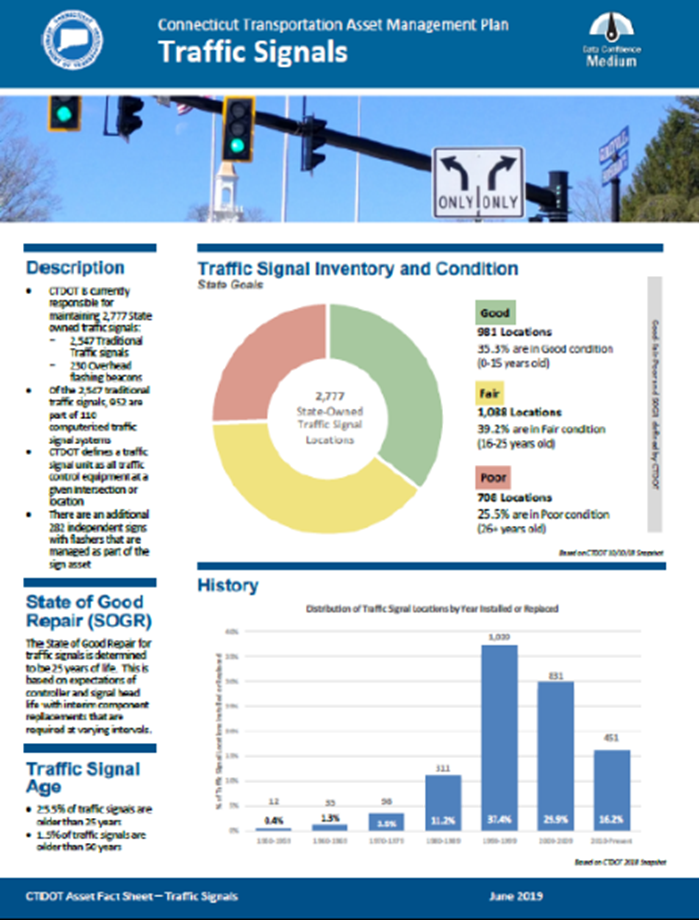 4/29/2021
13
What Other Priorities Are There?
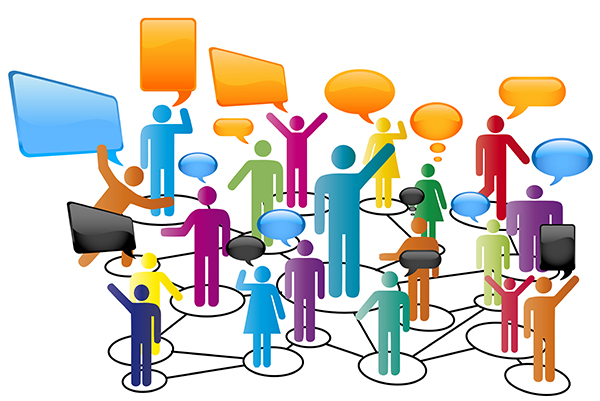 This Photo by Unknown Author is licensed under CC BY-ND
14